مكونات المنهج : المحتوى
مقرر : المدخل للمناهج 
د. راشد محمد بن جساس
مكونات المنهج
المحتوى
مفهومه : 
مجموعة من الخبرات التي تقدم من خلال المقررات الدراسية لتحقيق التنمية الشاملة للمتعلم من خلال ما يكتسبه من المعلومات و المفاهيم و المهارات والاتجاهات والقيم التي تحتاج اليها ليتوافق مع مجتمعه في مجالات الحياة المختلفة والتي تعدها المؤسسة التربوية للمتعلمين من أجل دراستها. (شاهين ، 2006 ، ص. 123)
مدى المحتوى
يقدم المنهج الشامل خبرات متنوعة لـ:
مكونات محتوى المنهج
يتألف محتوى المنهج على :
الحقائق
بيانات ومعلومات ثبت صحتها ، تشكل خلفية أساسية لمنهج

مثال:
مواقع المدن ، البحار و الانهار.
اسماء العناصر والمعادن والمركبات الكيميائية. 
العظام ، المفاصل ، الاربطة .
المفاهيم
المفهوم : تصور ذهني مجرد يشير لمجموعة من الحقائق او الافكار ذات الخصائص المتقاربة  ( مرجع سابق ، ص. 130). 

انوع المفاهيم :
علمية : التفاضل ، الانعكاس ، تركيب الجسم السليم الخ..
اجتماعية: الشورى ، العدالة 
زمانية و مكانية : تضاريس ، اليوم والليلة .

تسهم المفاهيم في بناء المحتوى بشكل مستمر ومتتابع ومتكامل .
التعميمات
تهدف إلى توضيح و إبراز العلاقات بين المفاهيم من خلال ربط مفهومين او اكثر . 

أنواع التعميمات: 
وصفية : تلخص مجموعة من الحقائق والمفاهيم . 
السببية: توضح العلاقة بين السبب والنتيجة من خلال فحص العديد من الظروف والمواقف المختلفة. 
اجتماعية : معايير خلقية و سلوكية تنظم المجتمع. 

مثال للتعميمات الوصفية 
السمنة : زيادة و تراكم غير عادي للدهون بالجسم بما يهدد صحة الانسان. (مركز السيطرة على الامراض  و مكافحتها الامريكي ، 2013)
المبادئ و النظريات
ربط و تنظيم مجموعة من التعميمات و المفاهيم التي تكون لها علاقة مع بعضها البعض. 

خصائصها :
توضح العلاقة بين مجموعة المتغيرات والمفاهيم التي تم تحديدها من قبل ، من حيث الاتجاه والحجم و التأثير.
مصدرا خصباً لتوليد المواقف التعليمية، حيث تساعد الفرد على فهم الحقائق والمفاهيم و إيجاد افتراضات عملية لحل مشاكل بيئته.
القوانين
أفكار مترابطة و منتظمة تكشف عن النظام الذي تسير بموجبه الظواهر المدروسة ( مرجع سابق، ص. 132).
 
خصائص القوانين : 
جملة او عبارة ذات منطق رياضي. 
ثابته لا تتغير .
نظرية مسببات السمنة
قانون مؤشر كتلة الجسم
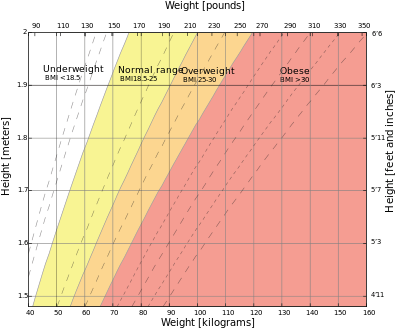 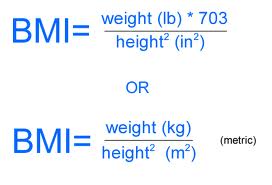 http://www.cdc.gov/healthyweight/assessing/bmi/adult_bmi/english_bmi_calculator/bmi_calculator.html
تطبيق عملي
إلى أي مدى يحقق محتوى منهج ..........  مفهوم المنهج الشامل؟ 

العلمية (رياضيات ، فيزياء )
الاجتماعية 
الاسلامية
المراجع
شاهين ، نجوى (2006) أساسيات و تطبيقات في علم المناهج ، القاهرة : دار القاهرة 
Center for Disease Control and Prevention (2013) Adult BMI Calculator : Metric , accessed at 31/04/2013 , available at (http://www.cdc.gov/healthyweight/calories/index.html)